Mosaïque

https://www.peren-revues.fr/mosaique/ 


 créée en 2008

 destinée à accueillir principalement des contributions de jeunes chercheurs (jusqu’à soutenance + 5 années)

 animée par des jeunes chercheurs en sciences humaines
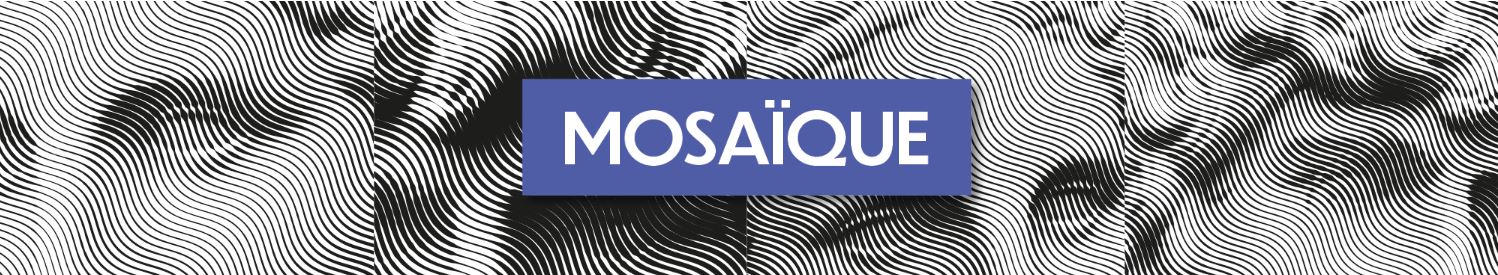 Publication

Deux numéros par an
- printemps : actes d’une JE ou d’un colloque organisé par des jeunes chercheurs
- automne : thématique libre

 appel à contributions (newsletter de l’ED SHS, Fabula, Calenda…) 
pour des articles (automne) ou coordination de numéro (printemps)

 double évaluation en aveugle de tous les articles soumis

 délai de publication : 36 semaines en moyenne
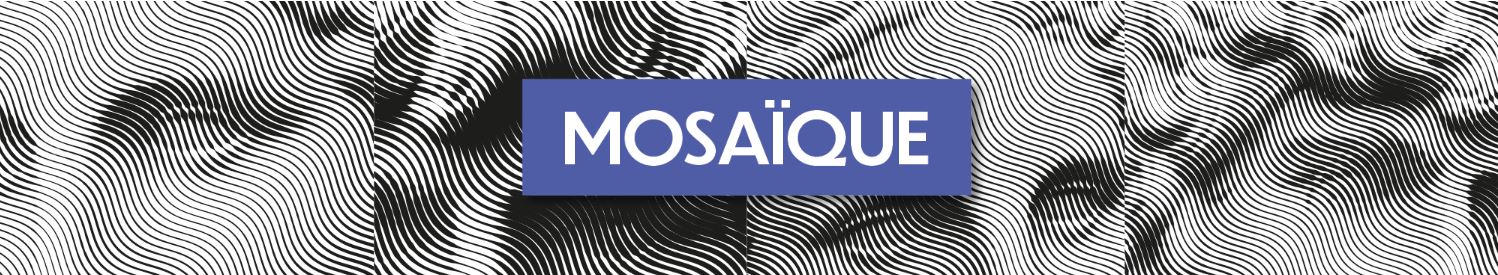 Derniers numéros parus


N°20 | 2024 (à paraître)
Terre et humains : un monde en partage ?
Dir. : Samy Bounoua, Lucia Della Fontana, Blaise De Saint Phalle


N°19 | 2023
Les patrimoines militaires et leur étude : matérialités, reconnaissance et mémoire
Dir. : Quentin Muller et Eloi Vincendet
(Actes de deux JE à Caen et Verdun en 2021 et 2022)
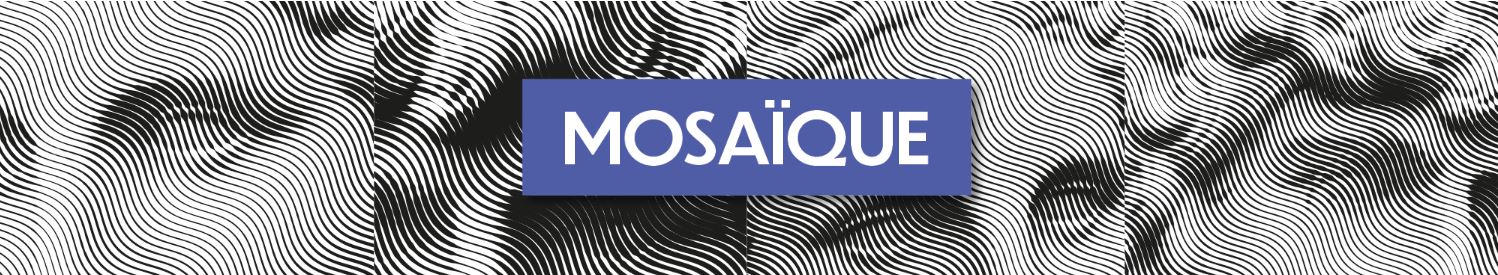 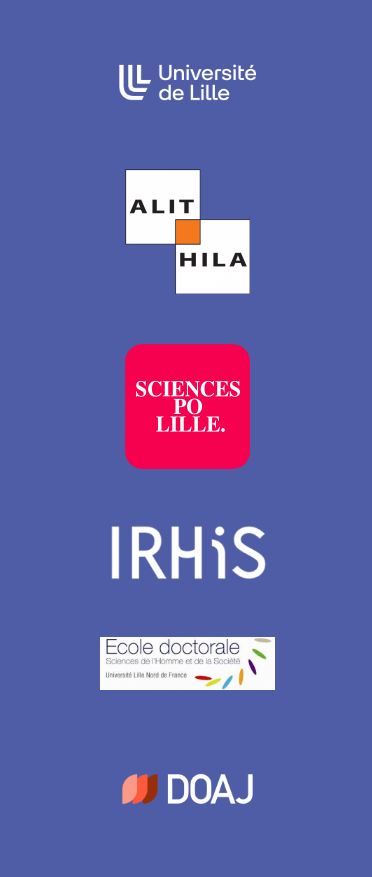 Visibilité



comité de rédaction composé d’au moins 50% de doctorant.es de l’ED SHS

comité scientifique international

soutenue par l’ED SHS, Sciences Po Lille, IRHiS, ALITHILA

en accès ouvert (PEREN), soutenue par l’Université de Lille
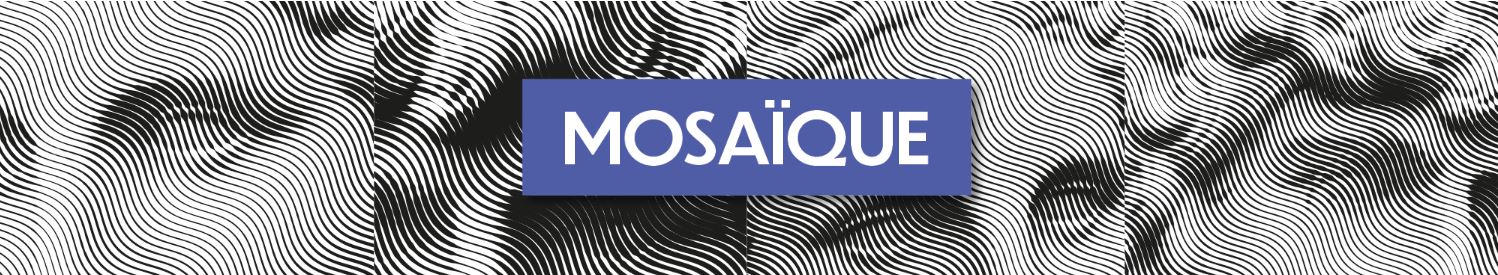 Comment participer ?
Intégrer le comité de rédaction

- 2/3 réunions par an ;
- choix des thématiques ;
- relecture d’un ou deux article(s) ;
- travail en équipe ;
- valorisation professionnelle

Prochaine réunion : fin février !
Coordonner un numéro
   ou publier un article

- travail en équipe ;
- reconnaissance scientifique ;
- publication en accès ouvert ;
- publication rapide.
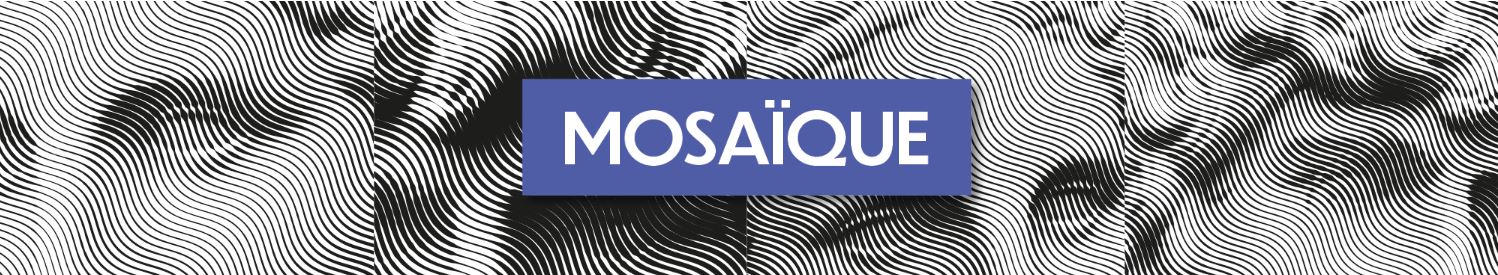 Contact

revue.mosaique@univ-lille.fr
Sur cette présentation : rebecca.legrand@univ-lille.fr
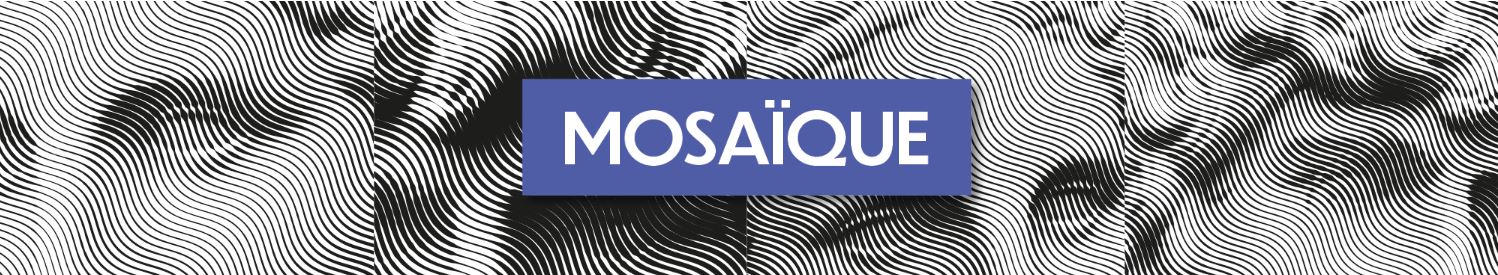